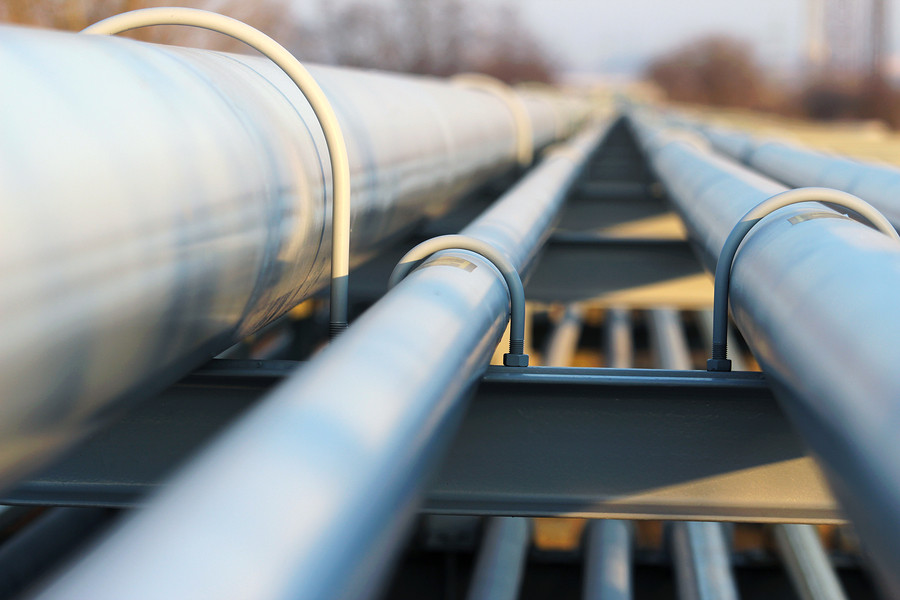 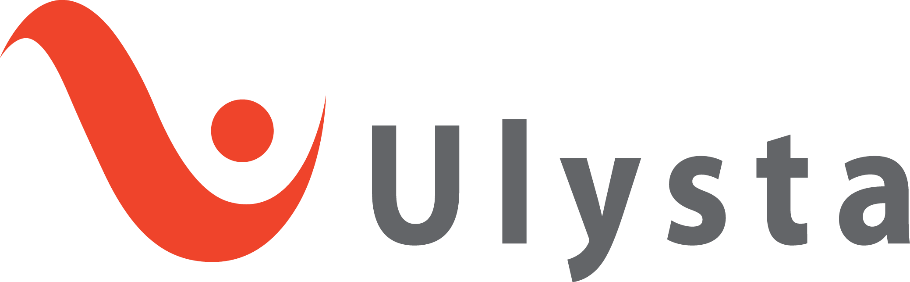 PIPELINE MANAGER
The first centralized repository for cooperative pipeline design and review
Centralized Version Control
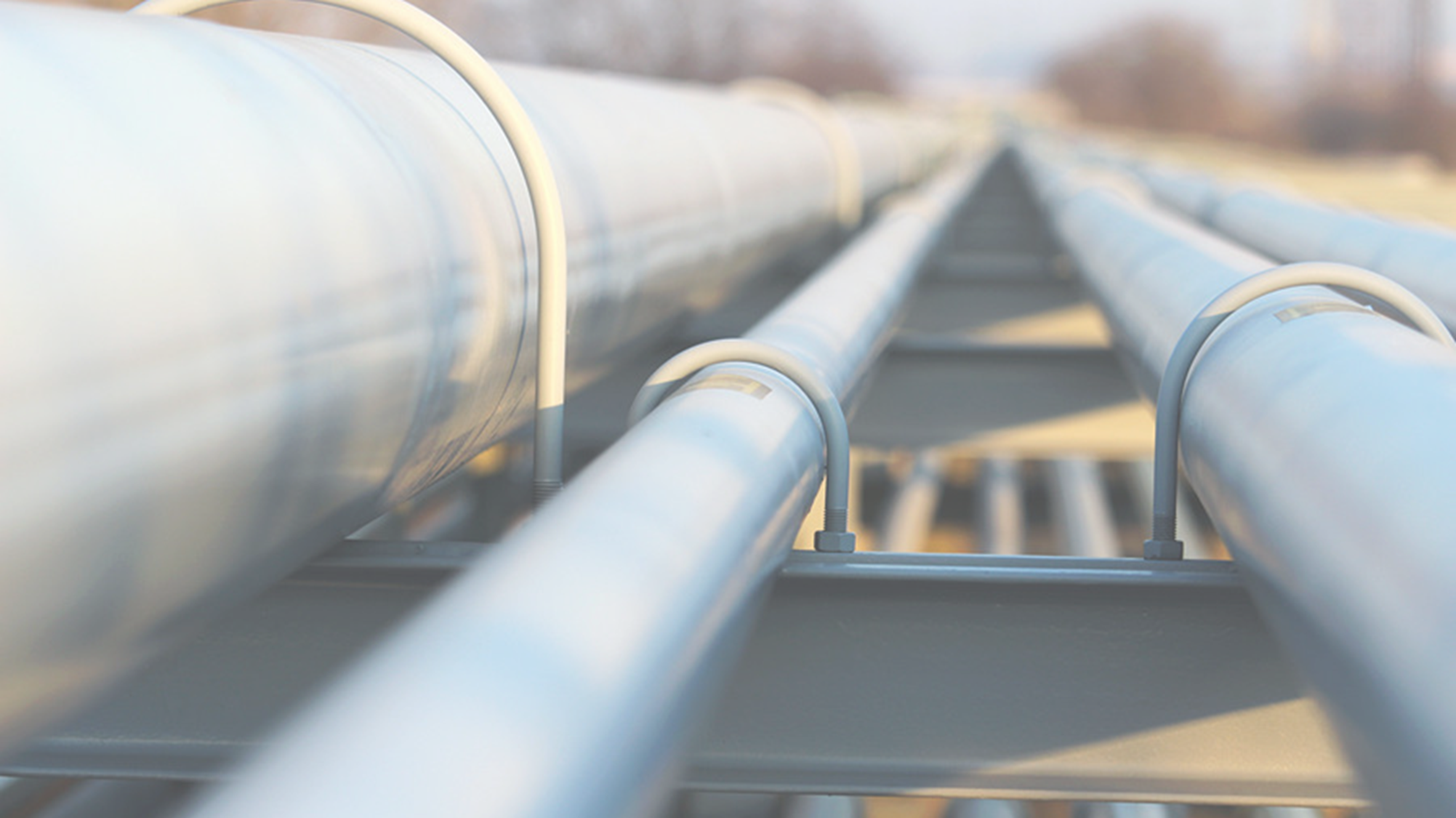 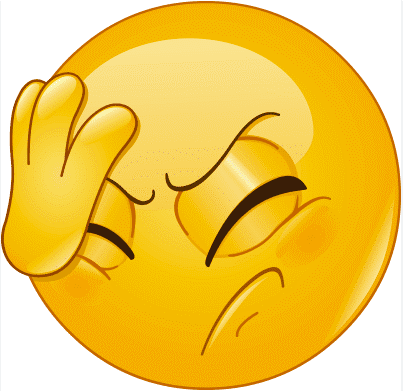 When did we introduce these changes?
Is this the last version?
In which version there was such part?
Centralized version control of piping designs
PipeLine Manager simply and automatically generates versions of your drawings
You can inspect them and, if necessary, do a roll back to undo changes
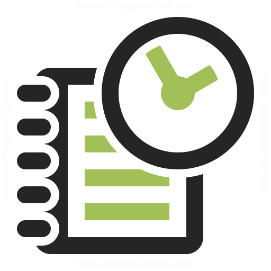 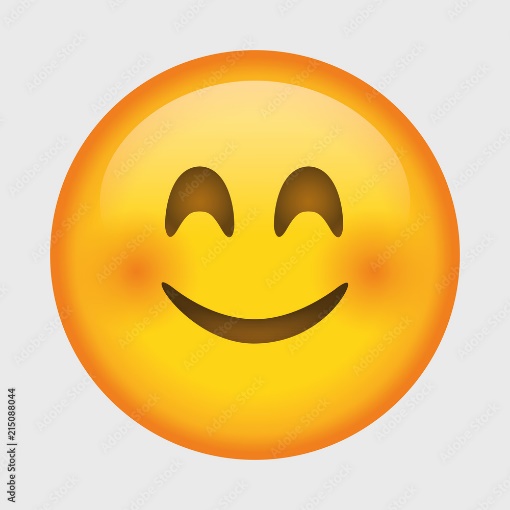 Simple workflow
The past development stages and the current state of the project are clear for everyone, including colleagues working remotely
Sync Viewer
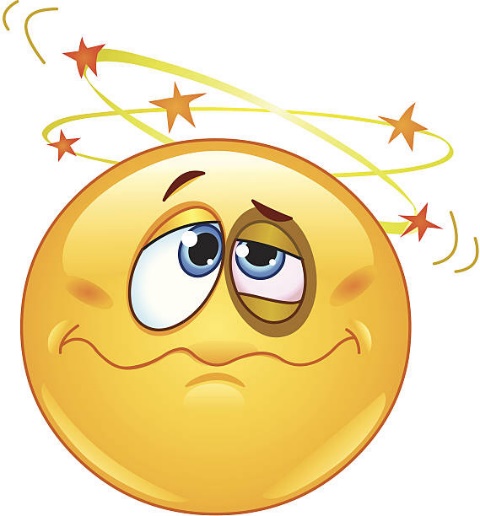 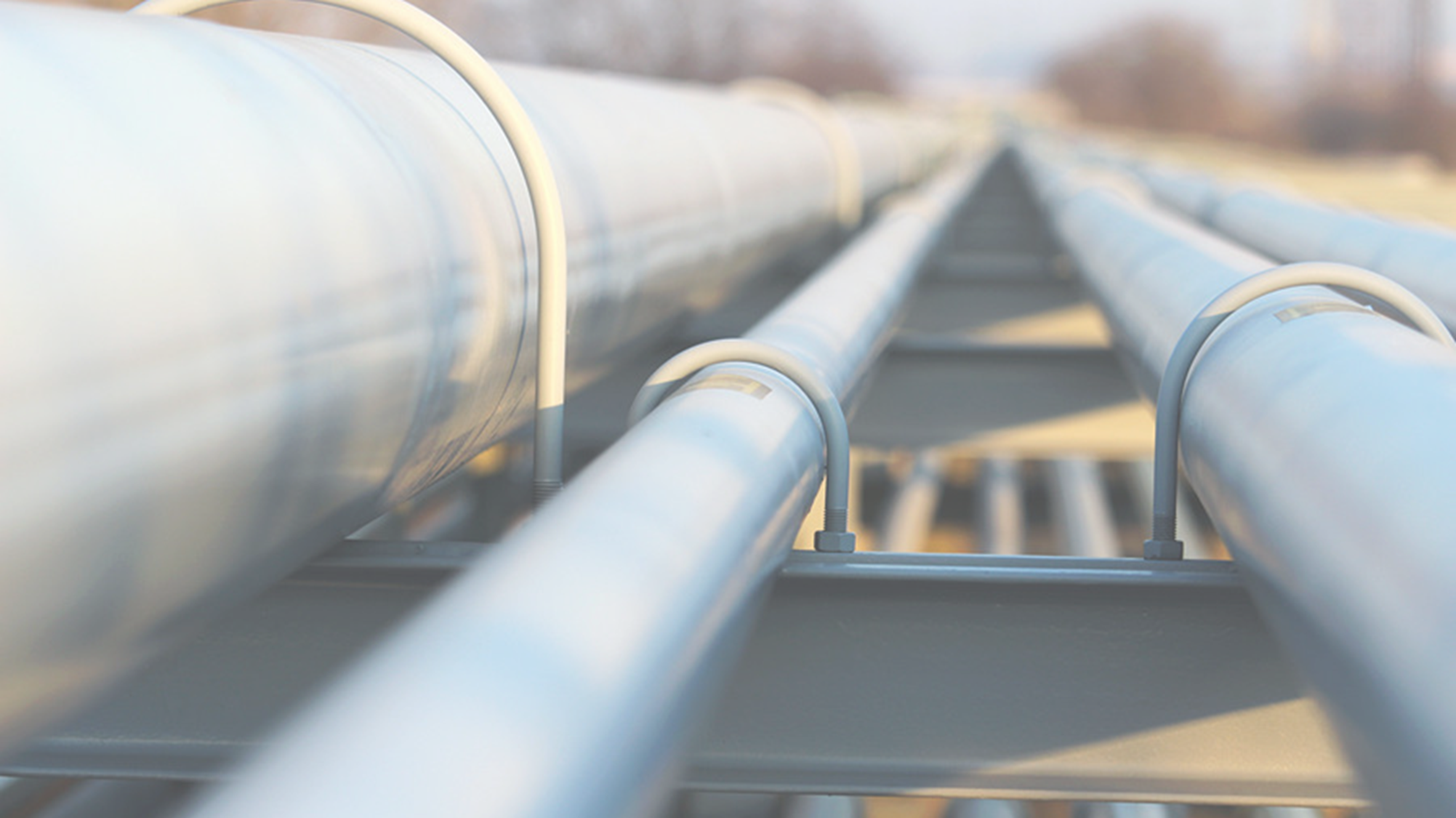 Where is located this valve in the 3D plant?
What subsystem does this component belong to? 
What is the function of this component?
Hierarchical navigation of schematics in sync with isometries
Explore drawings hierarchically, cross-referencing 2D, 3D and logical representations
Select elements in one drawing to highlight it automatically in all other representations
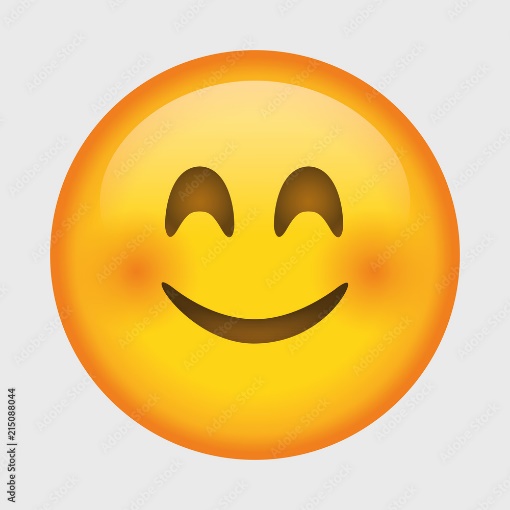 Quickly understand drawings and schematics
Use multiple resources to untangle complex information and answer your questions
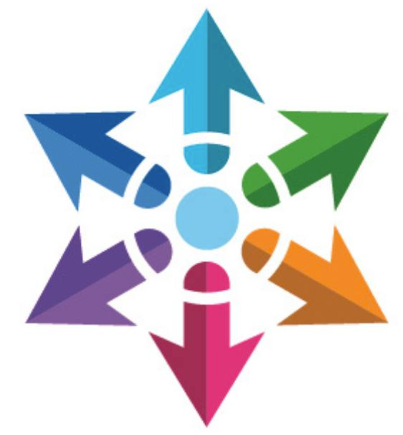 Diff Viewer
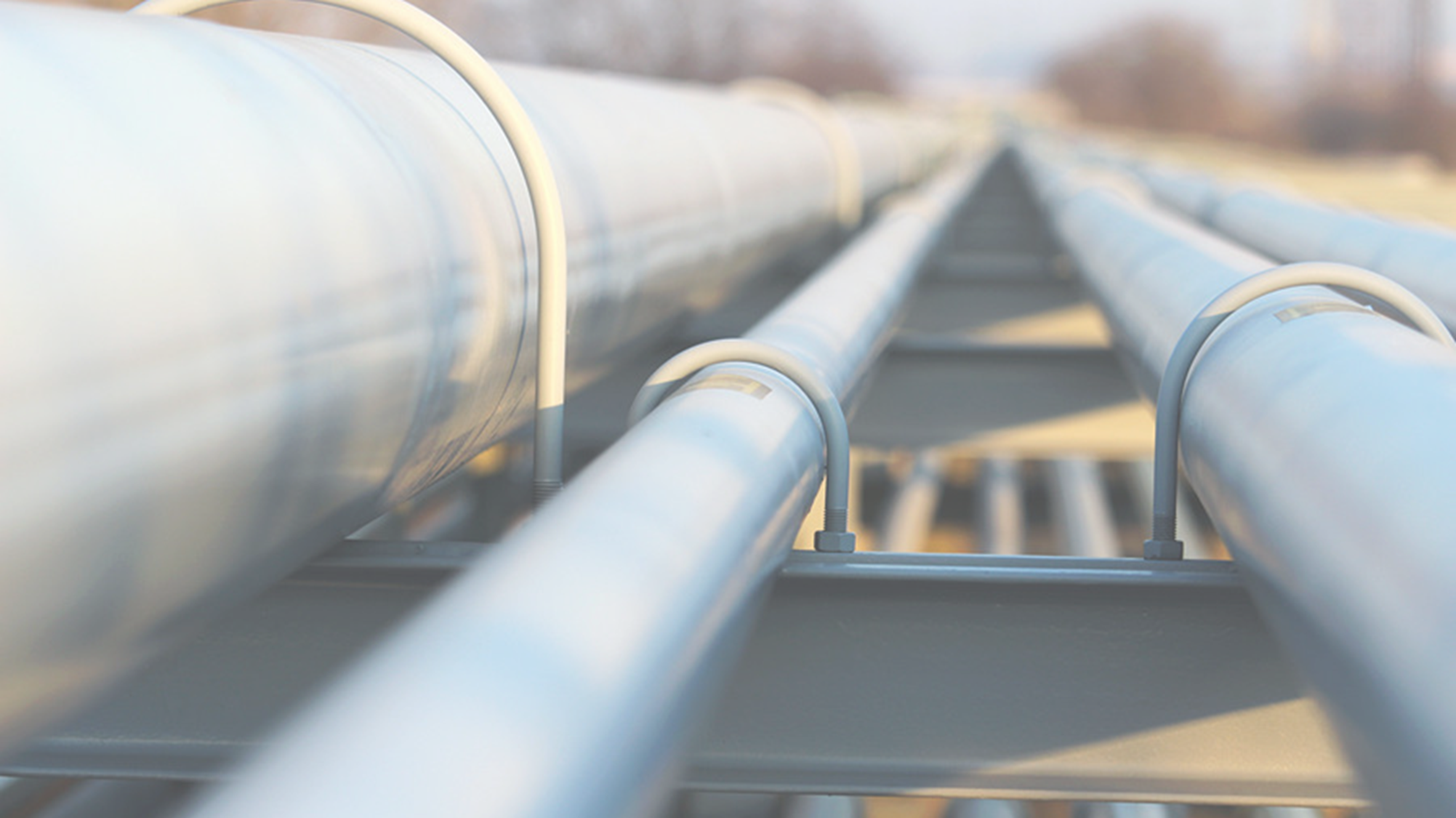 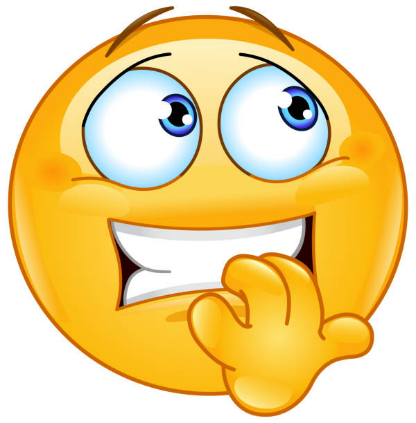 What components have been affected by this change?
Are we sure that all attributes have been updated? 
Why did you change also this part?
Side-by-side multi format differences viewer
Quickly identify additions, deletions, and modifications between different versions and formats
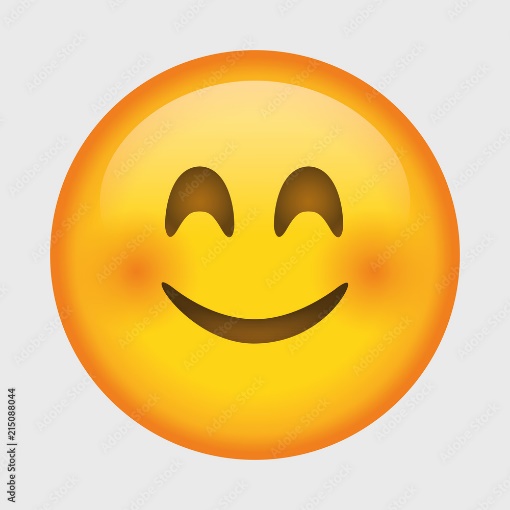 Effectively review changes
Make sure nothing is missing and what has changed is correct.
Every new version is closer to the final one
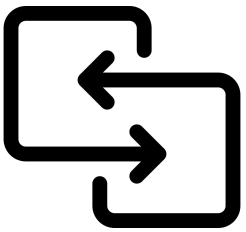 Integration
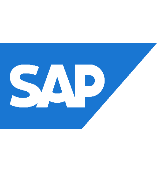 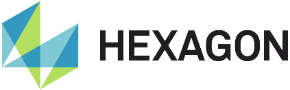 Work in progress
Smart 3D
SAP
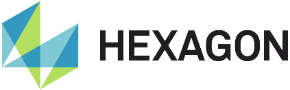 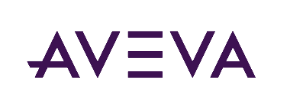 Smart Isometrics
E3D
.pcf .xml
PipeLine Manager
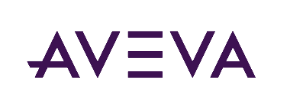 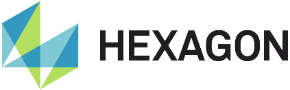 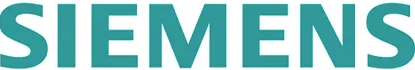 Smart P&ID
AVEVA P&ID
Comos
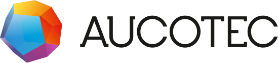 Engineering base
DB
Two step version creation
The new version is safe and available for the team
Create and share a new version of the piping with two easy steps
PipeLine Manager
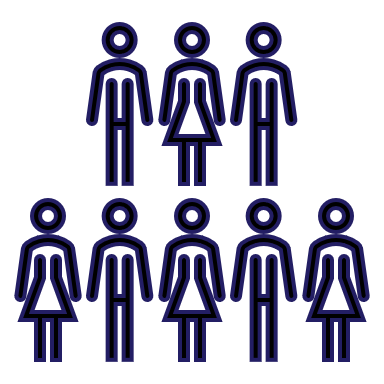 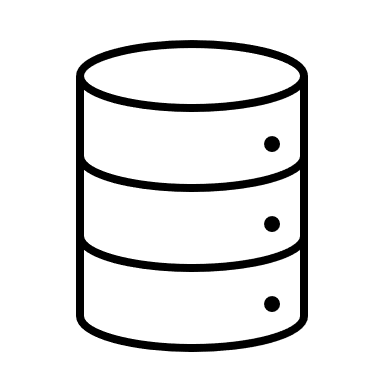 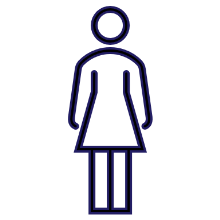 v4
v3
v2
v1
Version DB
Inspect old versions
View properties from previous versions of Smart P&ID and Smart 3D in one place
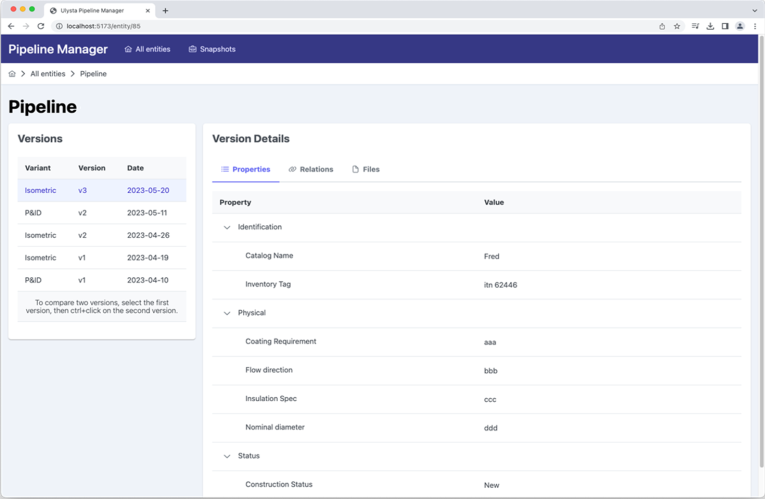 Quick Navigation
Select a part to view its properties
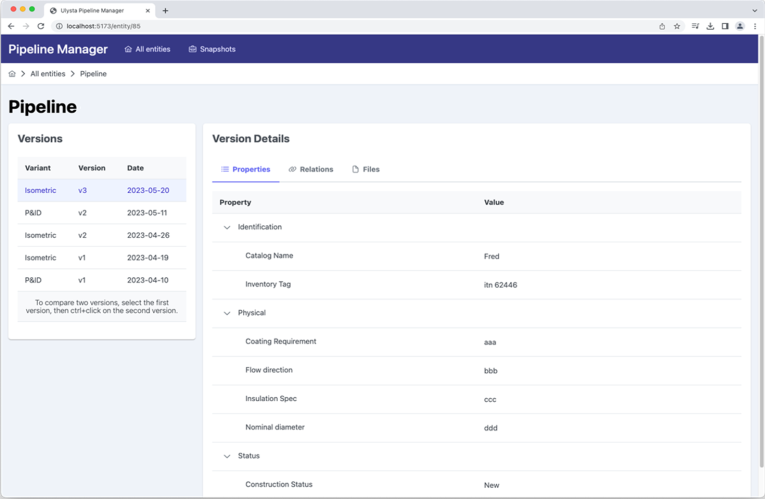 Quick Navigation
Select components in the tree viewer to highlight them on the drawing and vice versa
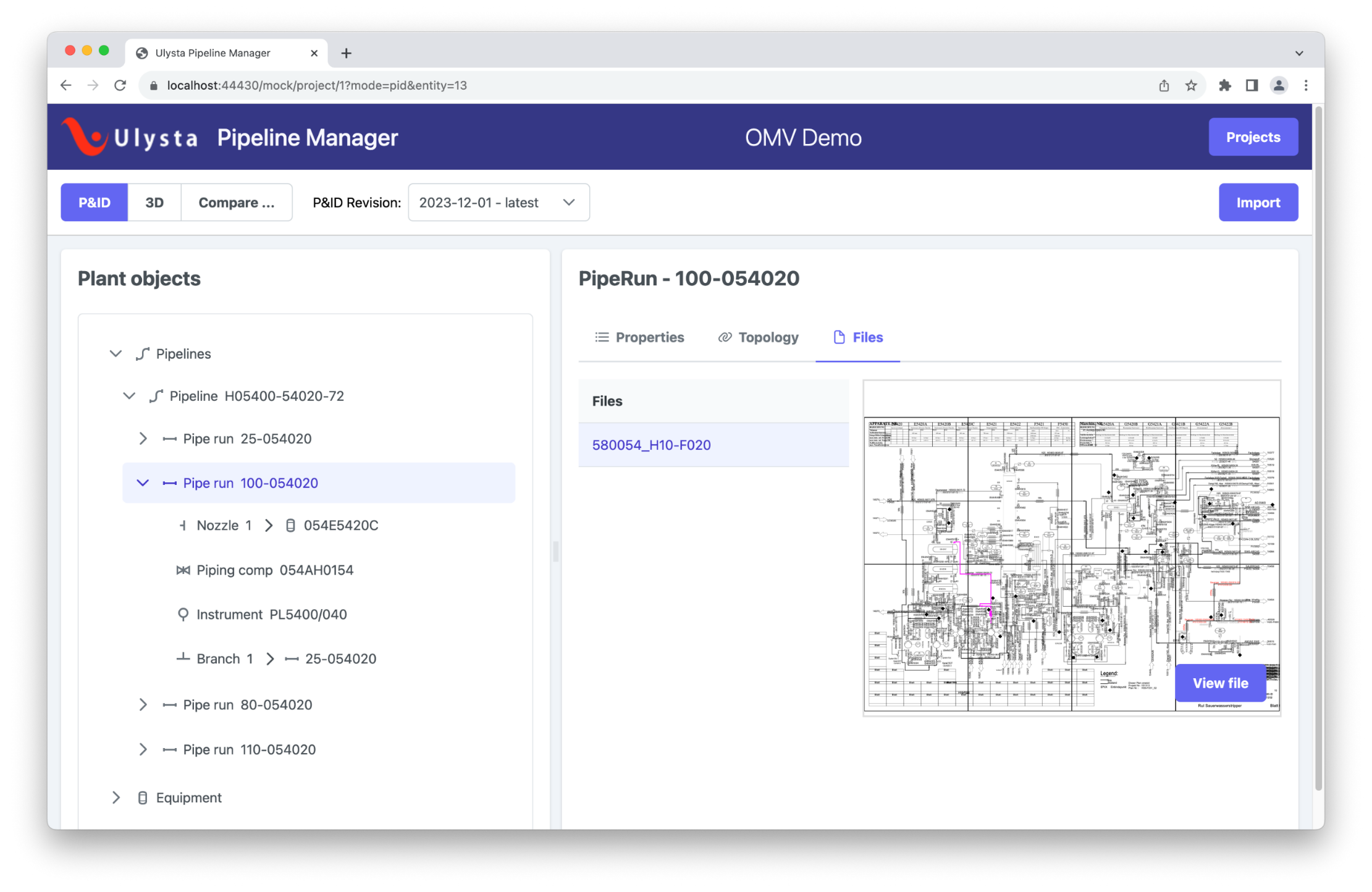 Quick Navigation
Easy search of imported parts by name, type, source system and any attribute
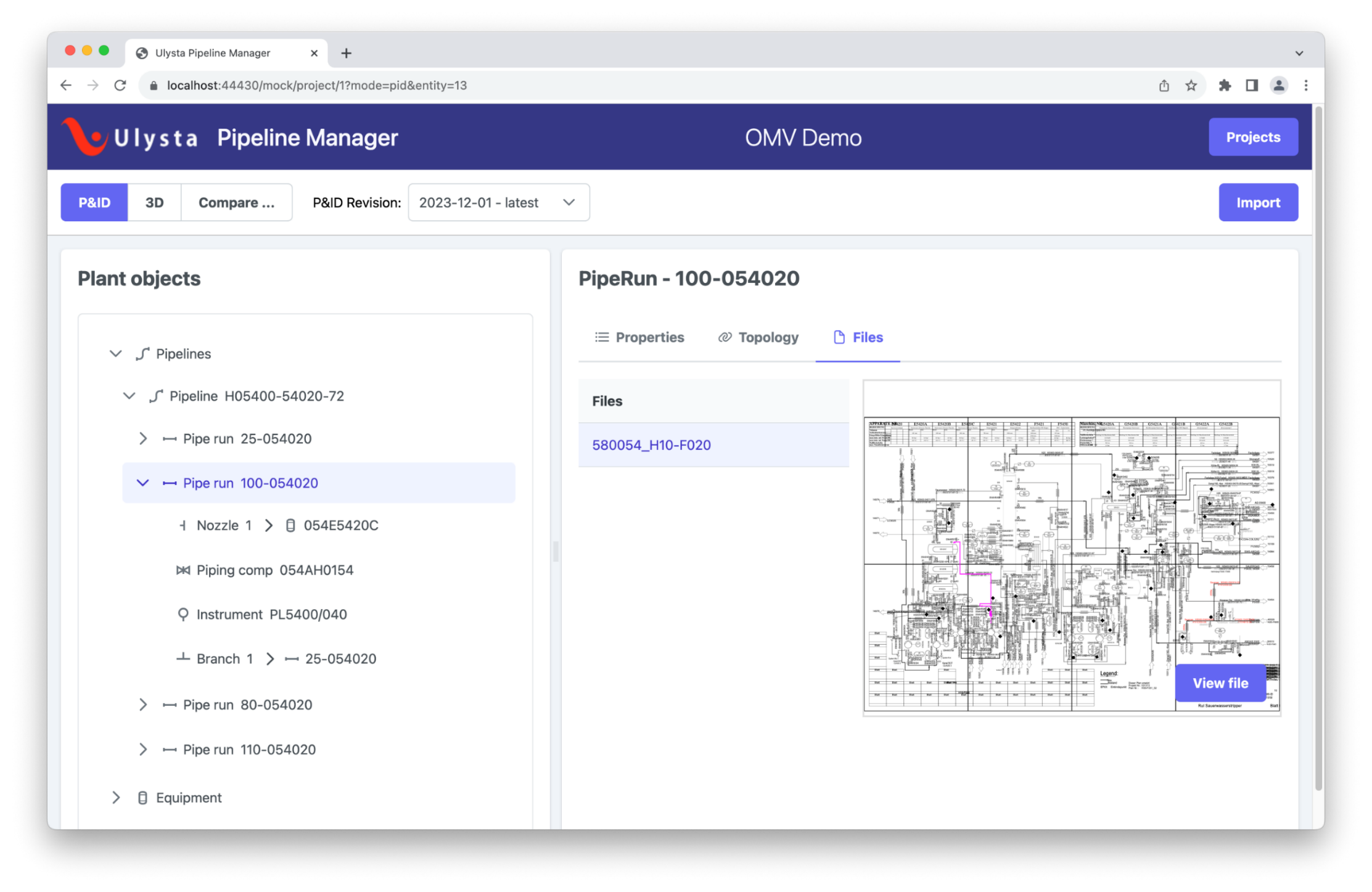 Review Changes Side by Side
Compare different versions of P&IDs graphically
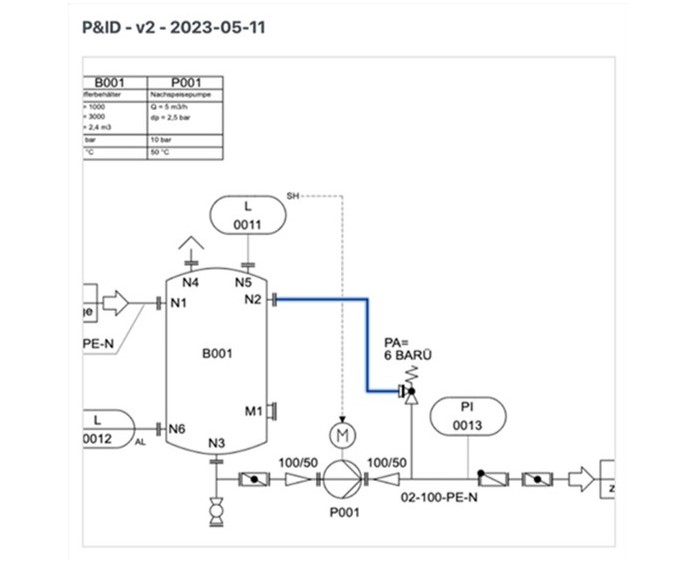 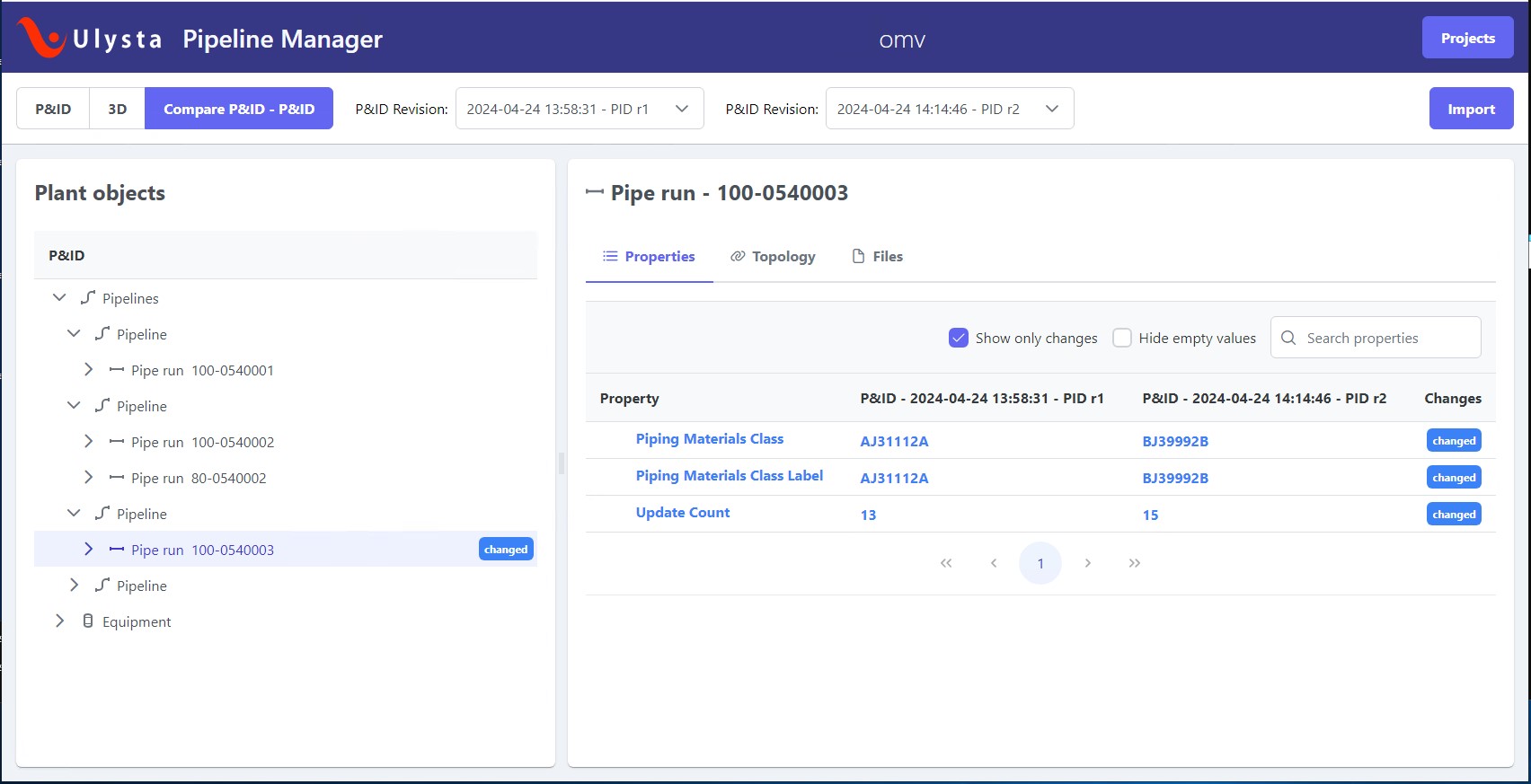 Review Changes Side by Side
Compare different versions of P&ID graphically
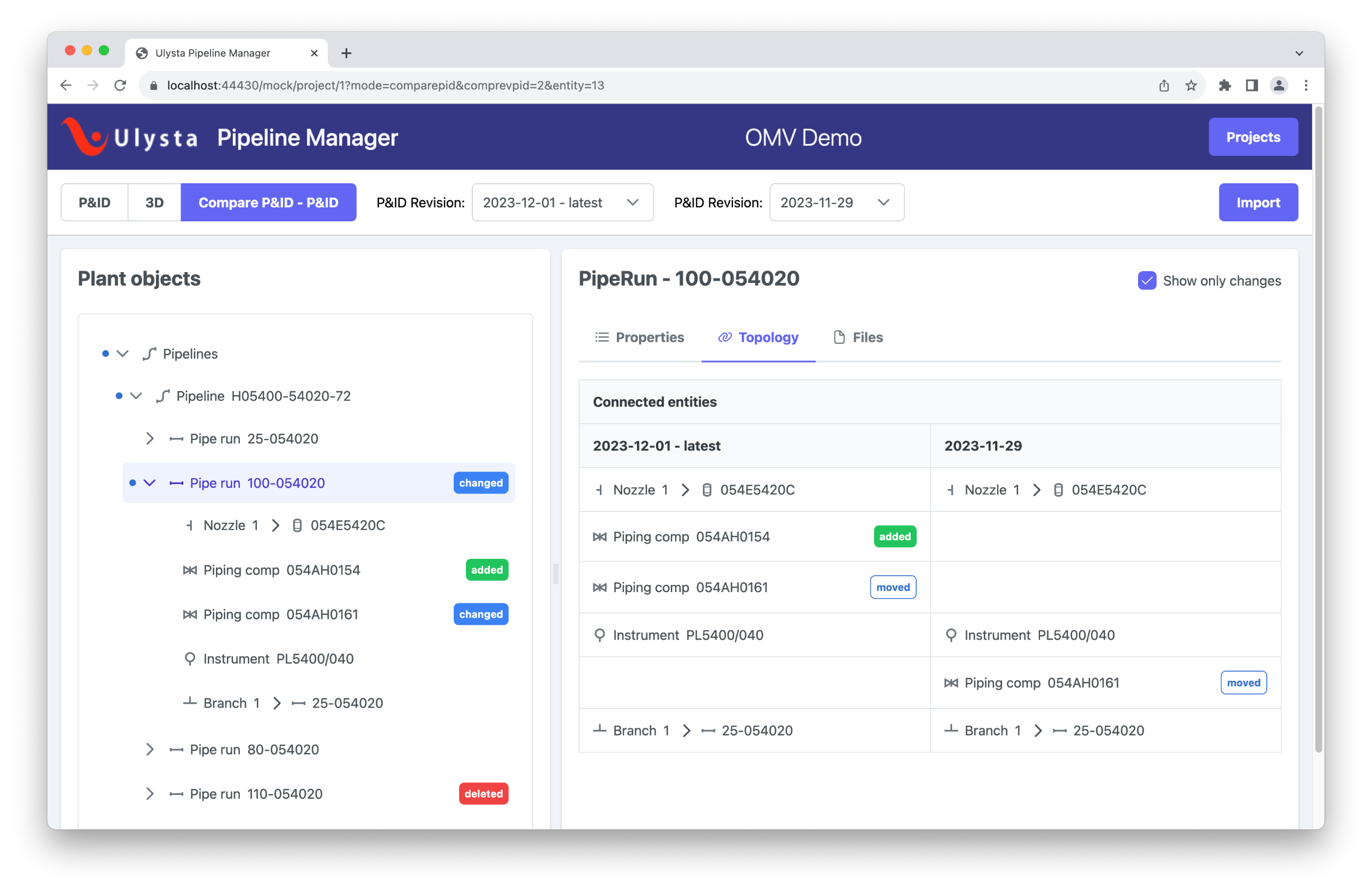 And view logical changes in topology
Review Changes Side by Side
Compare different versions of P&IDs
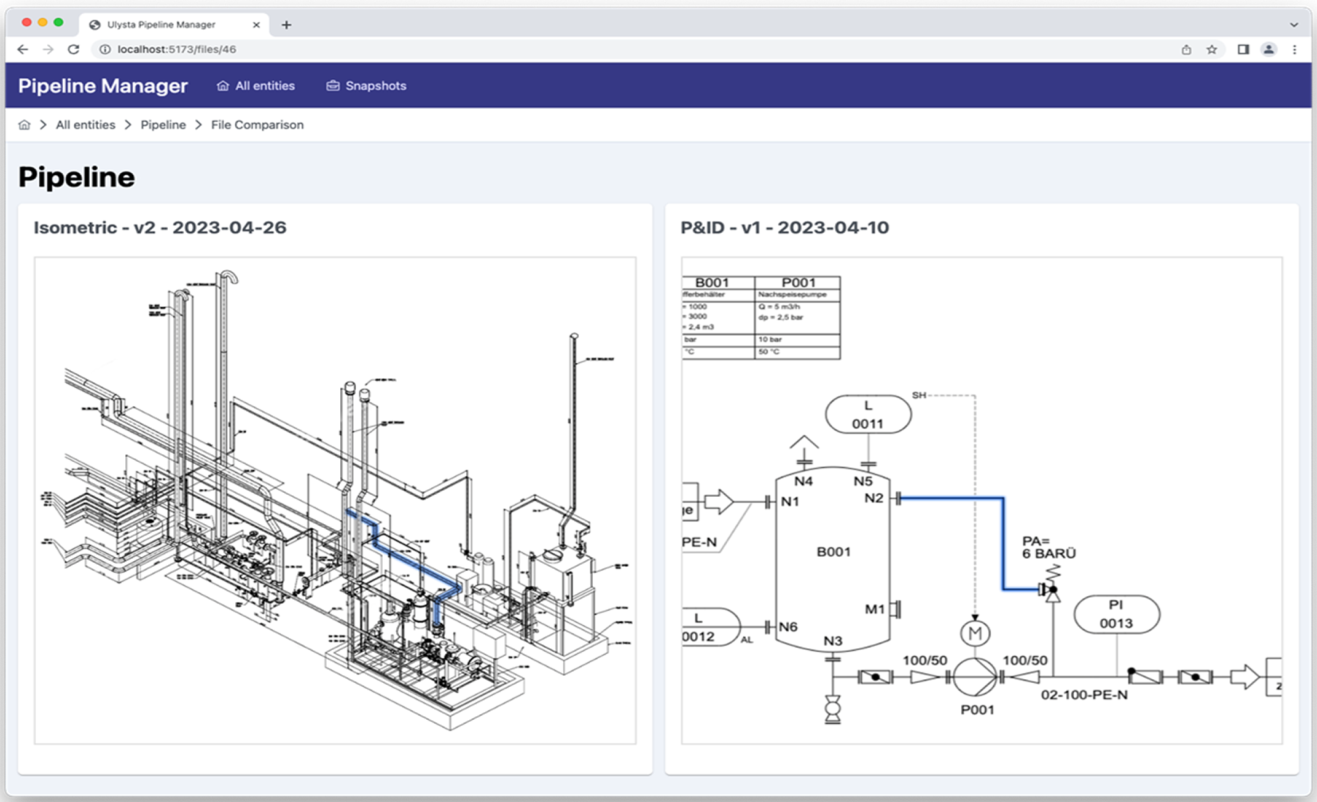 And view logical changes in topology
Compare isometrics against P&ID
Review Changes Side by Side
Compare different versions of P&IDs
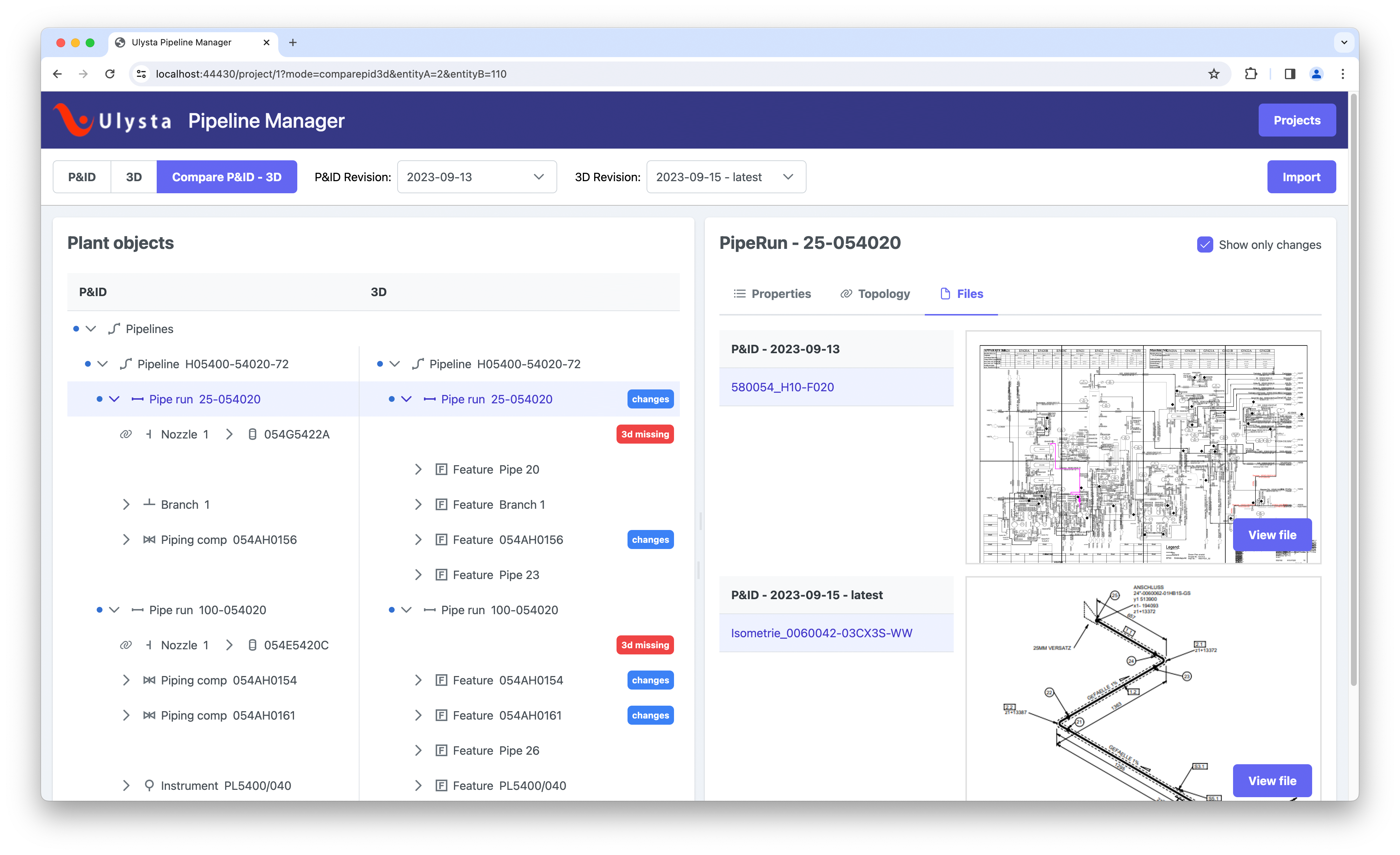 And view logical changes in topology
Compare isometrics against P&ID
And their topology
Summary/ Report
See the summary of the changes
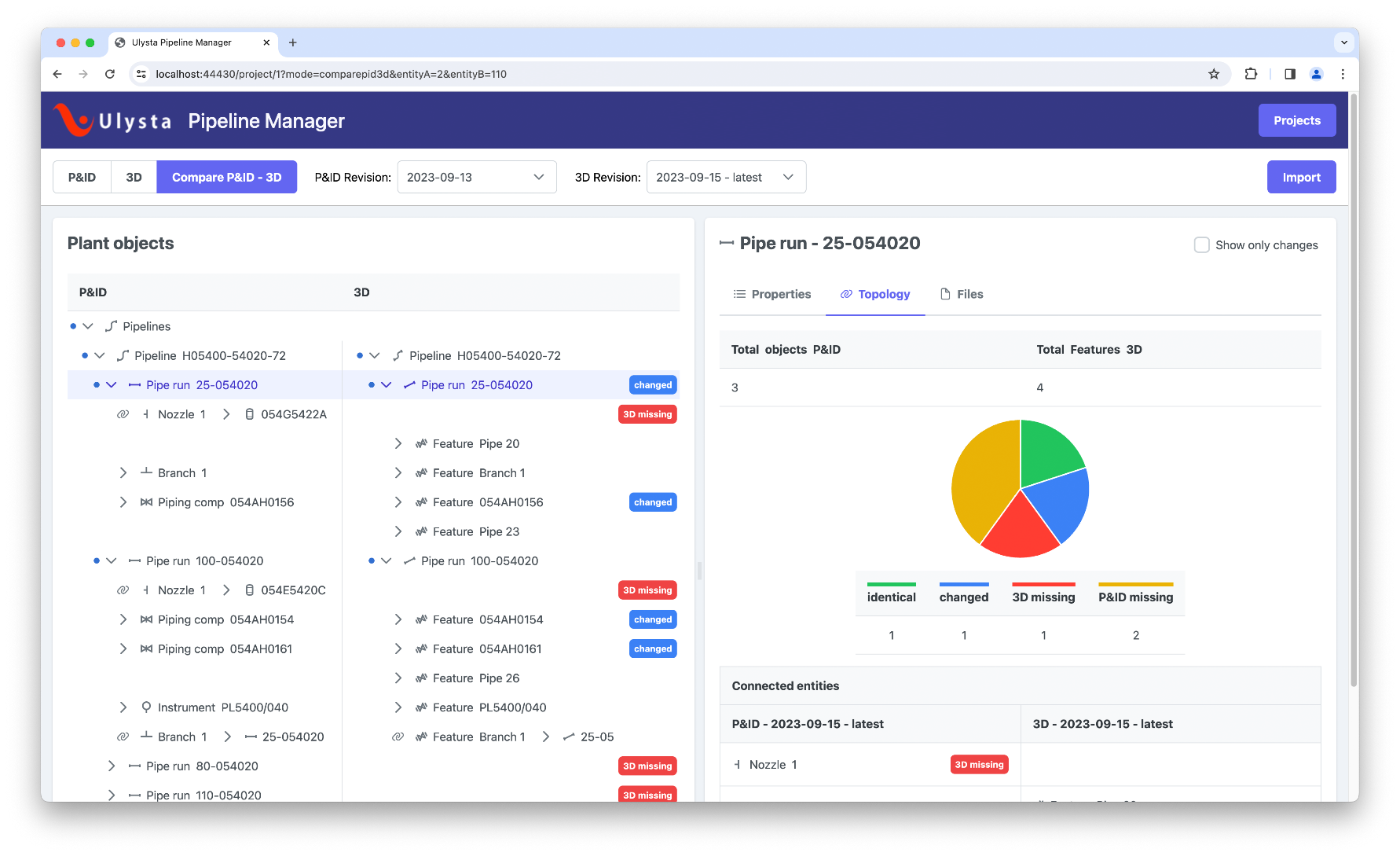 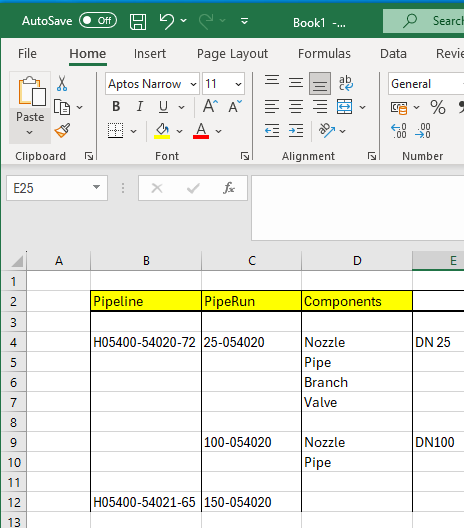 Review Changes Side by Side
Compare different versions of P&IDs
Different attribute names in Smart P&ID and Smart 3D can be matched
And view changes in topology
Compare isometrics vs. P&ID
And their topology
The value of PipeLine Manager
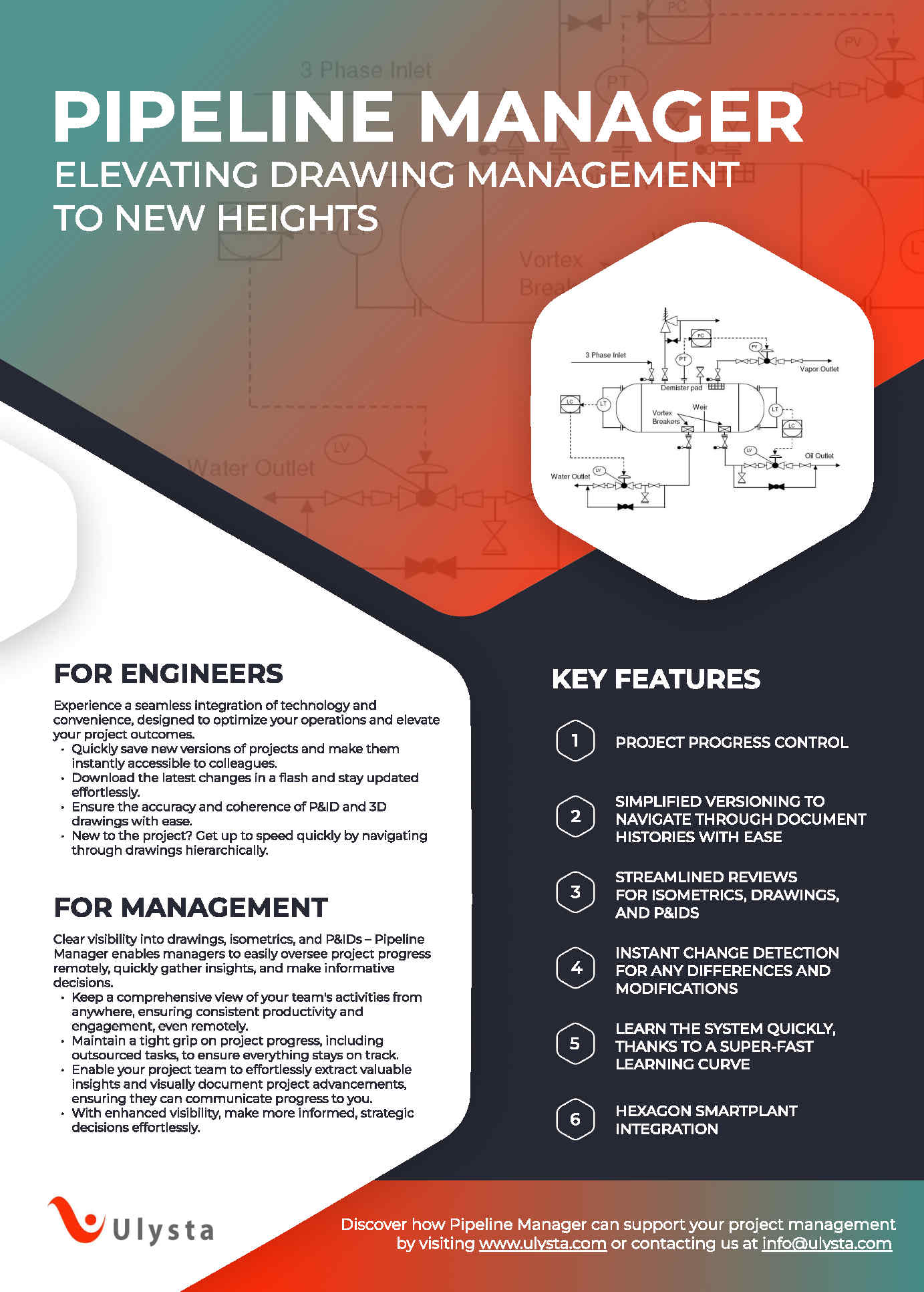 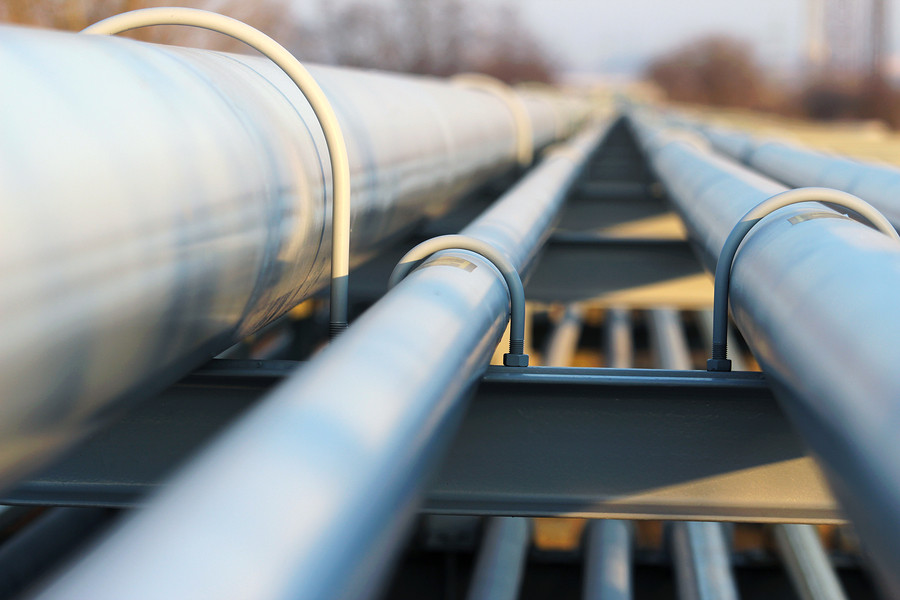 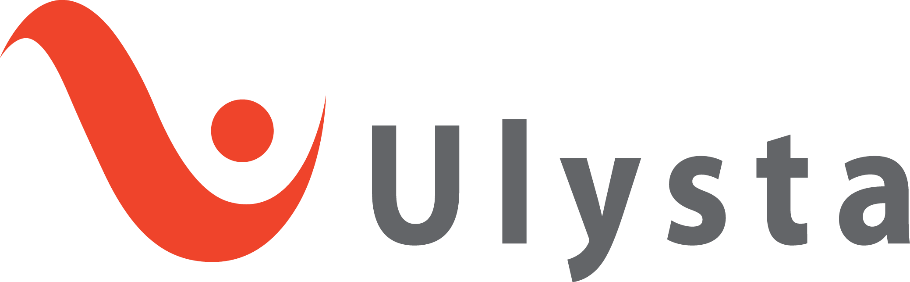 PIPELINE MANAGER
Keep piping data straight
Or
Step by step closer to the result